Einführung in Web- und Data-ScienceClustering
Prof. Dr. Ralf Möller
Universität zu Lübeck
Institut für Informationssysteme

Tanya Braun (Übungen)
Danksagung
Zur Vorbereitung dieser Präsentationen wurden Materialien verwendet von 
Eamonn Keogh (University of California – Riverside) und
Sascha Szott (HPI Potsdam)
2
Clustering
Form des unüberwachten Lernens
Suche nach natürlichen Gruppierungen von Objekten
Klassen direkt aus Daten bestimmen
Hohe Intra-Klassen-Ähnlichkeit
Kleine Inter-Klassen-Ähnlichkeit
Ggs.: Klassifikation
Distanzmaße
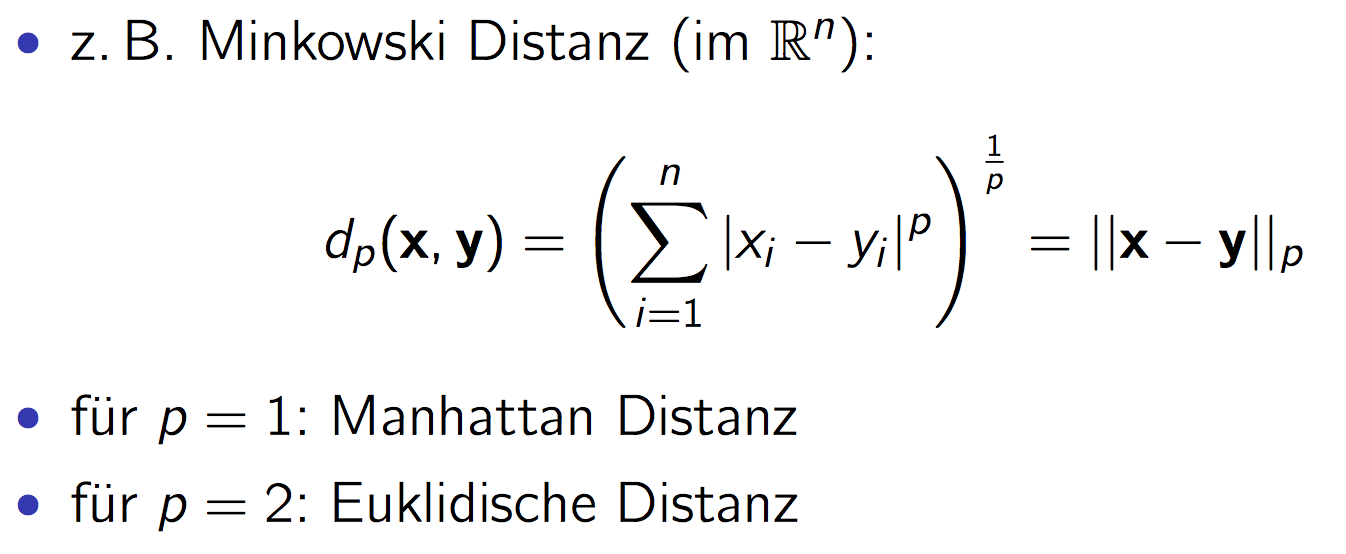 3
Einflüsse des Distanzmaßes auf Clusterbildung
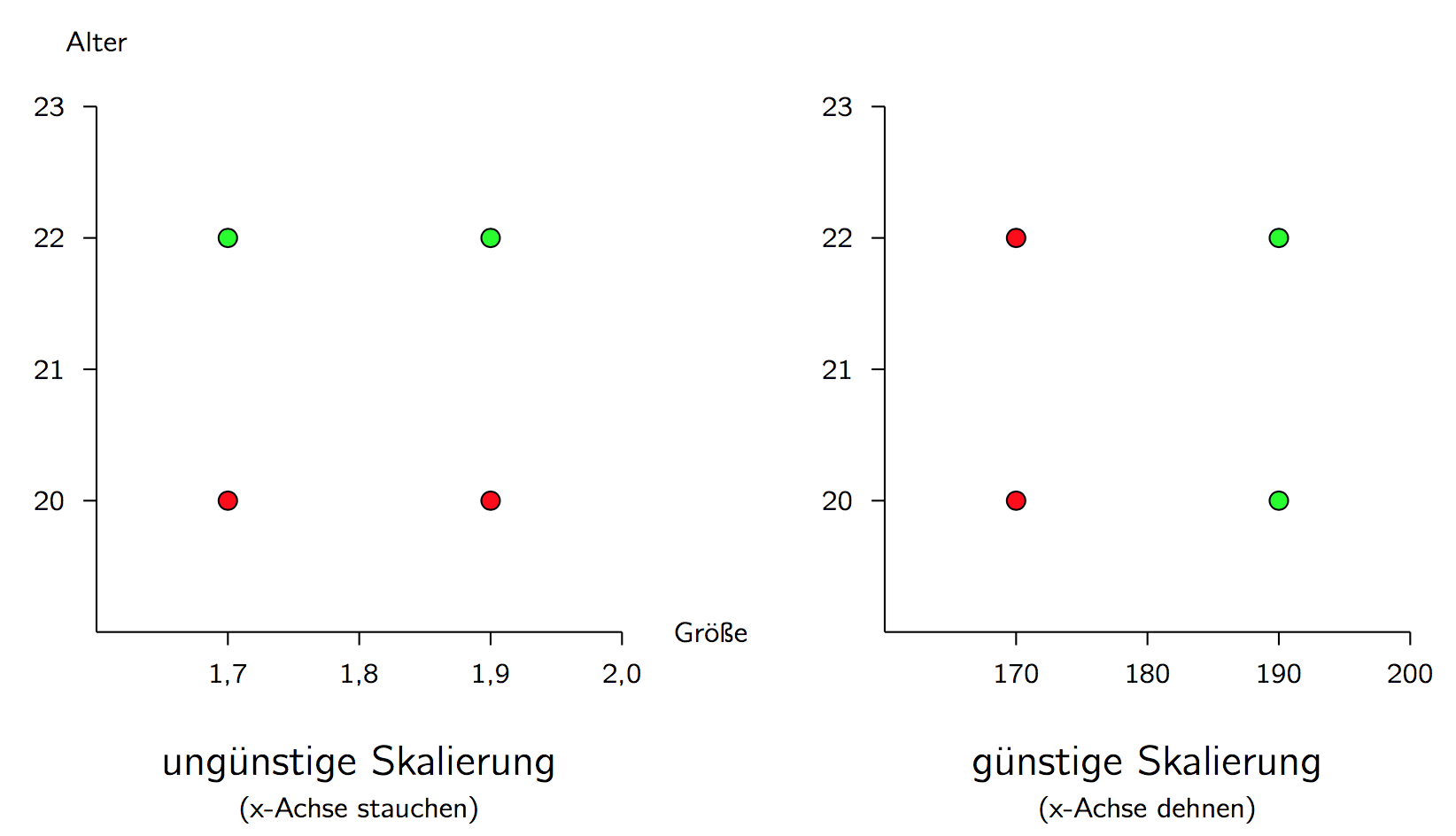 Abhilfe: Gewichtung, z. B. durch Normalisierung
4
Piotr
Pyotr
Peter
Piero
Pietro
Pierre
Petros
Pedro
Hierarchisches Clustering
Kostenfunktion
Substitution 	1
Einfügung      	1
Lösung		1
Dist(Peter, Piotr) = 3
Dist(Ci,Cj)
Peter

Piter

Pioter

Piotr
Substitution (i for e)
Einfügung (o)
Lösung(e)
Dendrogramm
5
[Speaker Notes: Bottom-up: jeder Datenpunkt ein eigenes Cluster; kombiniere Cluster mit geringsten Kosten/geringster Distanz
Distanz: Mittelwert der Distanzen/Kosten von jedem Datenpunkt in einem Cluster zu jedem Datenpunkt im anderen Cluster]
c1
c2
c3
Partitionierung: K-means Clustering (1)
Distanzmaß: Euklidische Distanz
5
4
3
2
1
0
0
1
2
3
4
5
[Speaker Notes: K=3 Cluster; zufällig initialisierte Zentren
Clusterzugehörigkeit: nächstes Clusterzentrum; E-step (erwartete Clusterzugehörigkeit)]
c1
c2
c3
K-means Clustering (2)
Distanzmaß: Euklidische Distanz
5
4
3
2
1
0
0
1
2
3
4
5
[Speaker Notes: Cluster besteht aus allen Datenpunkten, die dem eigenen Zentrum am nächsten sind
Zentrum neu berechnen: Mittelwert (komponentenweise); M-step: Optimiere Zentrum (Maximierung als Minimierung der Intracluster Varianz)]
c1
c2
c3
K-means Clustering (3)
Distanzmaß: Euklidische Distanz
5
4
3
2
1
0
0
1
2
3
4
5
[Speaker Notes: Clusterzugehörigkeit prüfen/neu bestimmen (Änderung bei rotem Punkt in der Mitte)]
c1
c2
c3
K-means Clustering (4)
Distanzmaß: Euklidische Distanz
5
4
3
2
1
0
0
1
2
3
4
5
[Speaker Notes: Zentren neu berechnen]
c1
c2
c3
K-means Clustering (5)
Distanzmaß: Euklidische Distanz
5
4
3
2
1
0
0
1
2
3
4
5
[Speaker Notes: Clusterzugehörigkeit bestimmen; keine Änderung = keine Änderung in den Zentren -> abbrechen]
K-Means: Cluster-Repräsentation
11
[Speaker Notes: Quadrierte Distanz um die Wurzel loszuwerden
Partition: jeder Datenpunkt in genau einer Untermenge, alle Untermengen ergeben X]
K-Means: Algorithmus
12
[Speaker Notes: Quadrierte Distanz um die Wurzel loszuwerden]
K-Means-Ergebnis hängt vom Startwert ab
13
Diskussion
Meist relativ wenige Schritte notwendig
Findet aber ggf. nur lokales Optimum
Nur anwendbar, wenn Mittel definiert
Erweiterungen für kategoriale Daten existieren
Basiert auf vorgegebener Clusteranzahl k
Cluster haben meist gleiche Größe
Probleme bei nichtkonvexen Formen
Varianten von K-Means (z.B. K-Medoid)
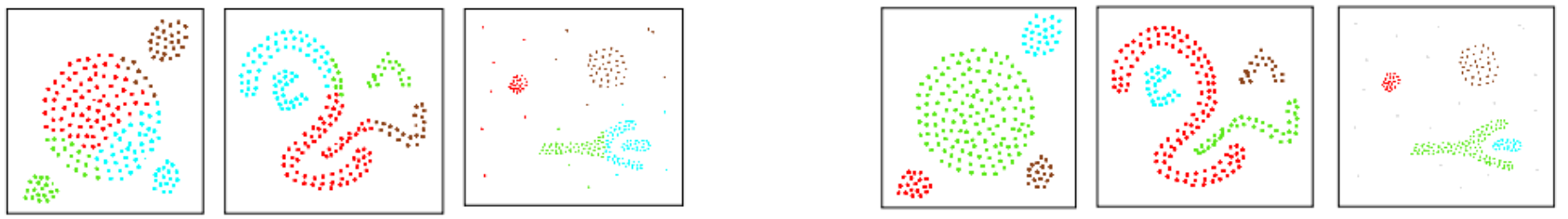 Trend
Wunsch
14
Anpassung von Gauß-Funktionen
[Speaker Notes: X-Koordinate der Datenpunkten betrachtet
Gaußverteilung=Normalverteilung; bestimmt durch Mittelwert und Varianz
Hier: zwei Cluster mit unterschiedlichen Mittelpunkten
Datenpunkt: Zugehörigkeit zu beiden Clustern gewichtet]
[Speaker Notes: Beide Koordinaten betrachtet (von oben)
Drei-dimensionale Betrachtung möglich]
Anpassung über Expectation-Minimization
17
[Speaker Notes: E step: Wahrscheinlichkeit der Clusterzugehörigkeit pro Datenpunkt = Clusterzugehörigkeit bestimmen
M step: Parameter der Normalverteilung bestimmen, Wahrscheinlichkeit des Clusters bestimmen = neues Zentrum berechnen]
Initialisierung
Weise Parametern zufällige Werte zu
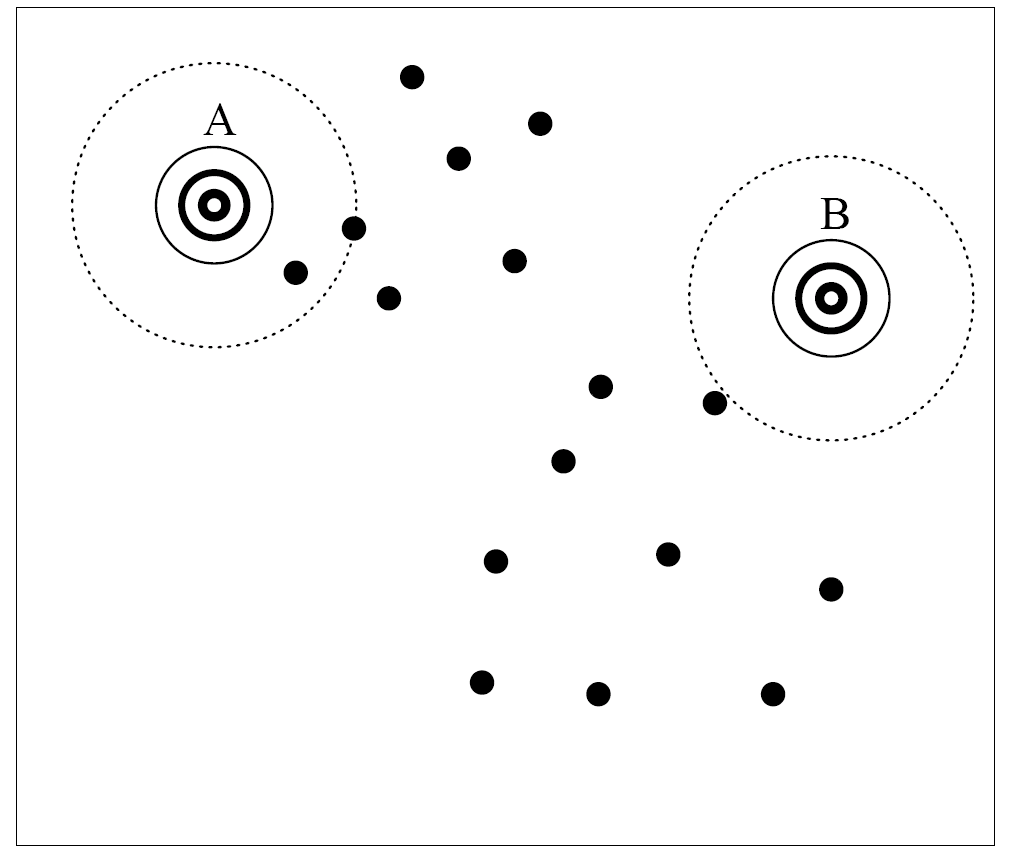 18
E-Schritt
Nehme an, Parameter sind bekannt
Weise Daten zu
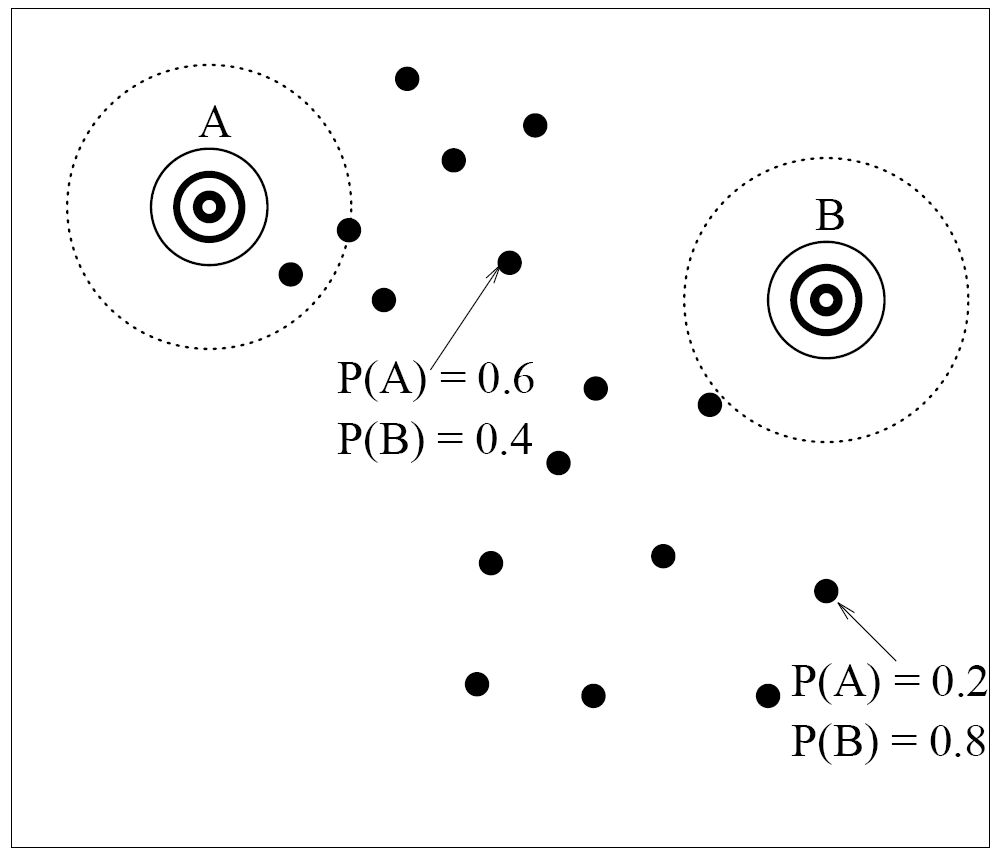 19
M-Schritt
Passe Parameter über zugeordnete Punktmenge an
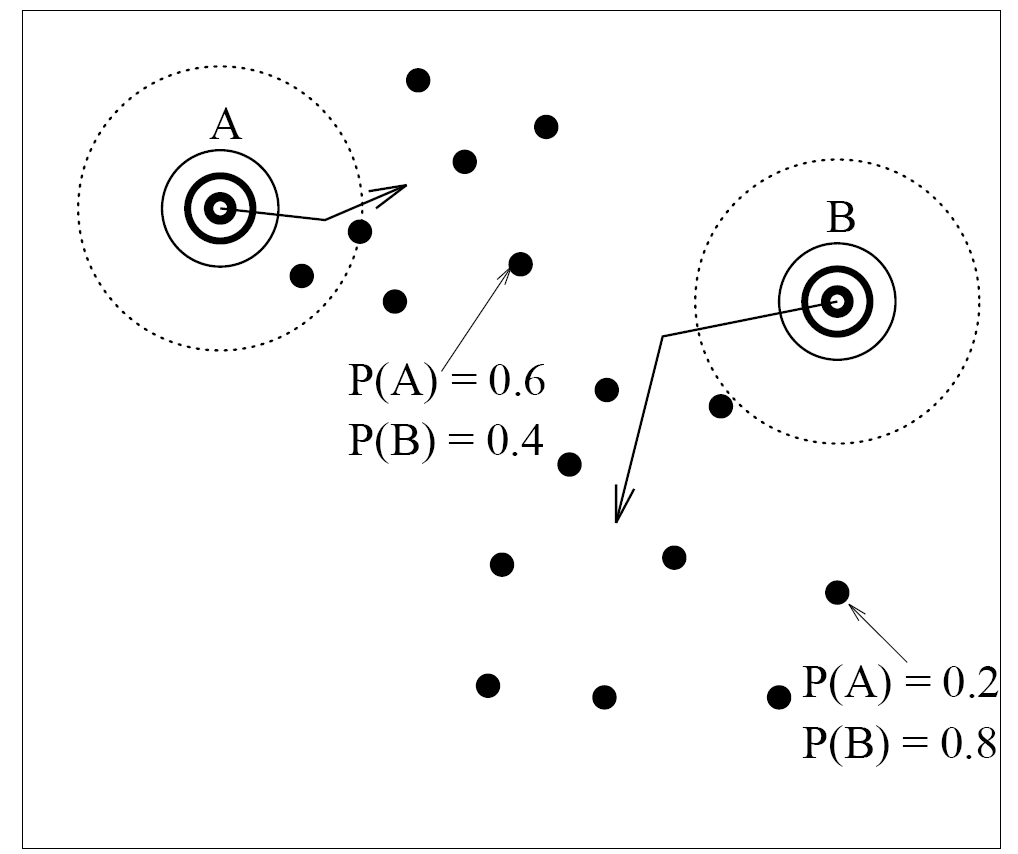 20
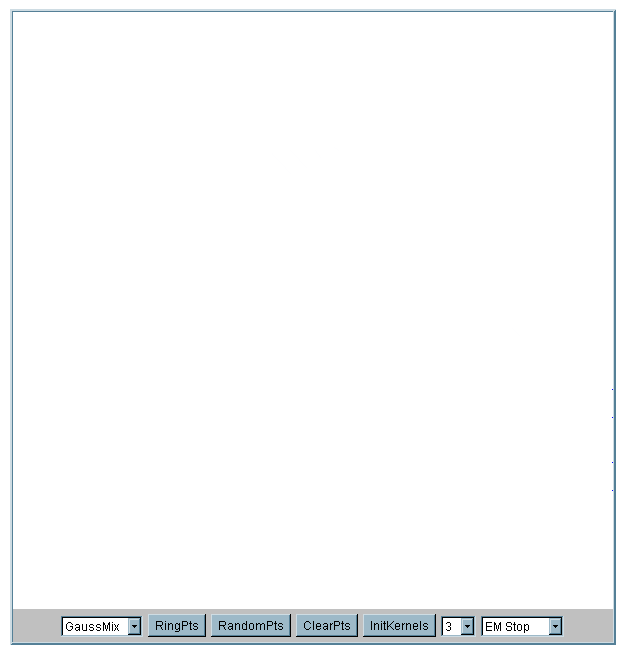 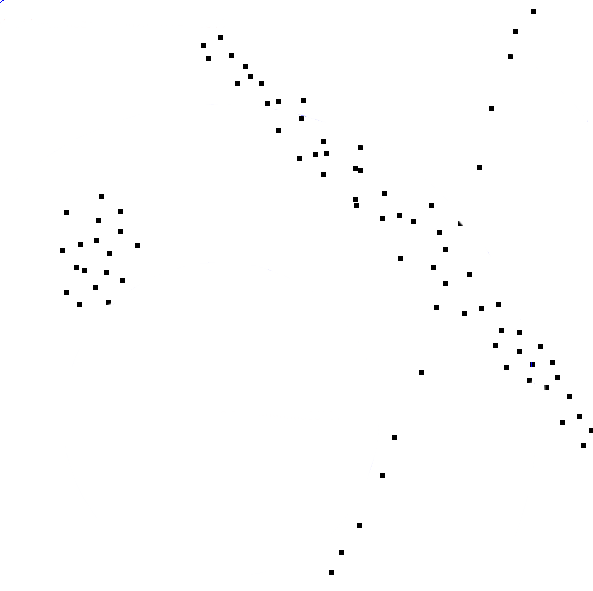 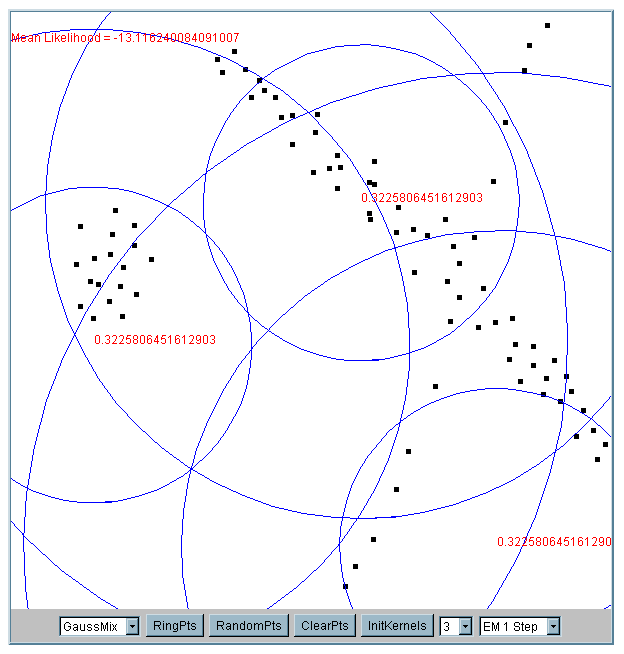 Iteration 1

Die Cluster- Mittelwertewerden zufällig gewählt
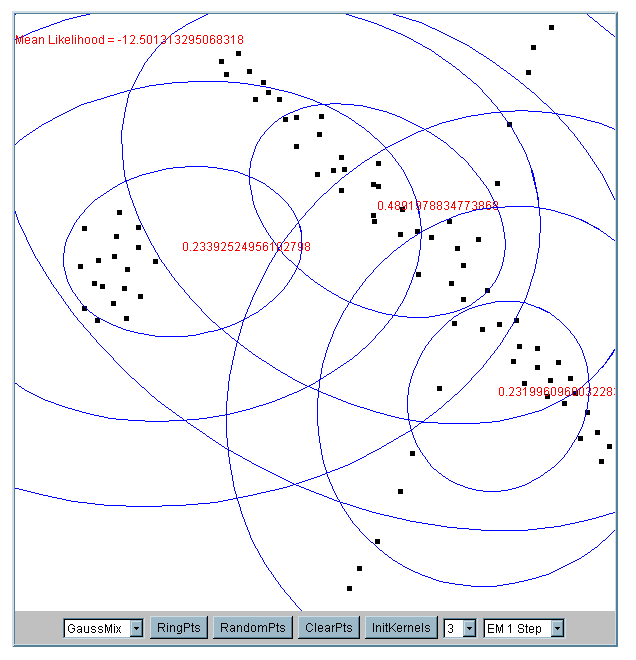 Iteration 2
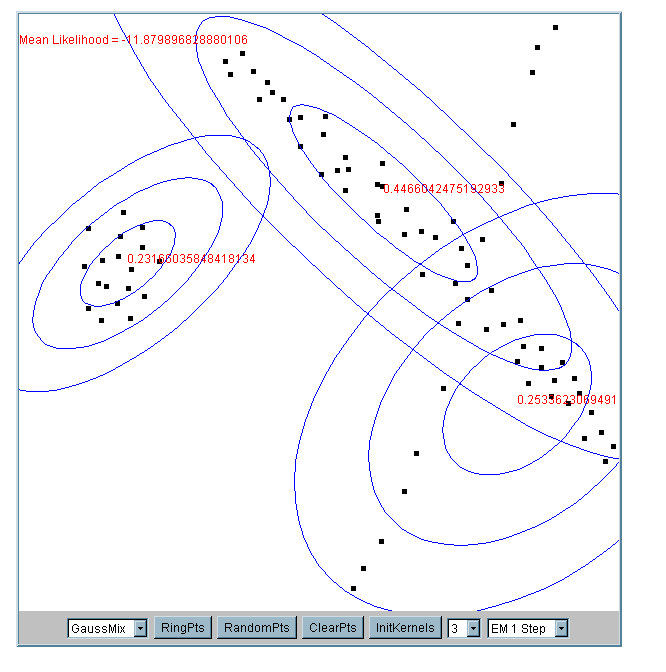 Iteration 5
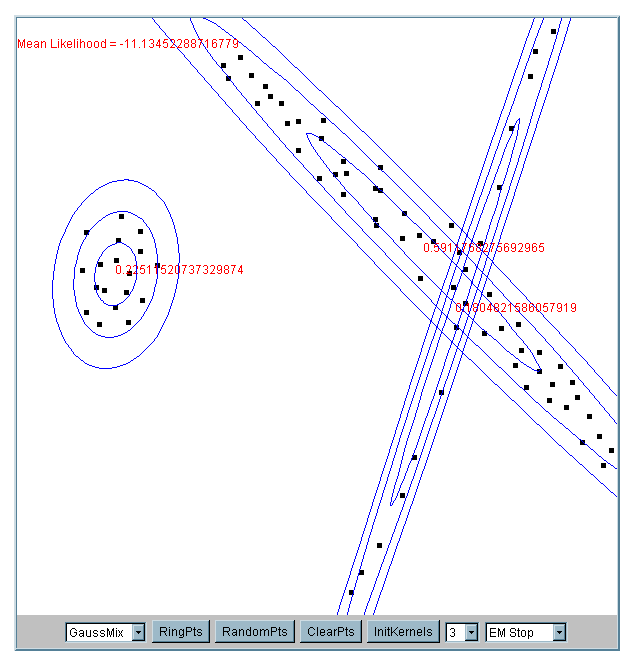 Iteration 25
Diskussion EM
Bestimmung einer Mixtur von multivariaten Gauss-Kurven(Gaussian mixture)
K-Means ist spezielle Form des EM-Verfahrens
Wahrscheinlichkeitsbasierte Zuordnung zu Clustern anstelle einer deterministischen Zuordnung
Cluster können verschiedene Größen haben (Varianz)
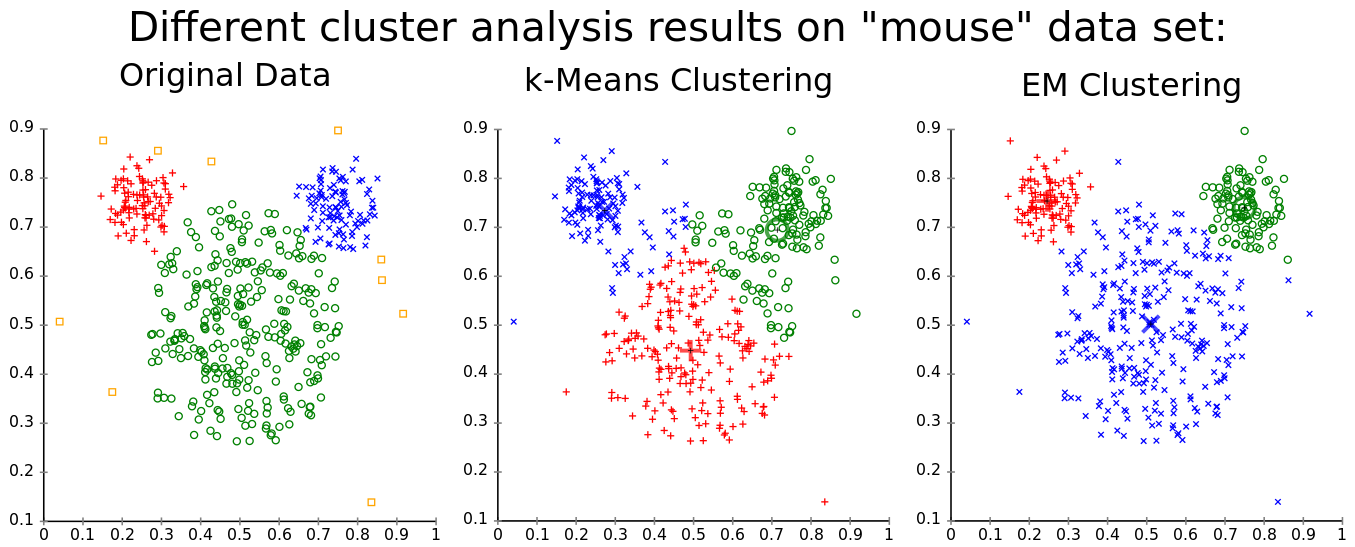 Wikipedia
26
Inkrementelle Clusterbildung
Nächste-Nachbarn-Clusterbildung
Nicht verwechseln mit Nächsten-Nachbarn-Klassifikation
Neue Datenpunkte inkrementell in bestehende Cluster integriert, so dass Distanz minimiert
Schwellwert t, um zu bestimmen, ob neues Cluster aufgemacht werden soll
27
9
8
7
6
5
4
3
2
1
1
2
3
4
5
6
7
8
9
10
Inkrementelle Clusterbildung
10
Schwellwert t
1
t
2
9
8
7
6
5
4
3
2
1
1
2
3
4
5
6
7
8
9
10
Inkrementelle Clusterbildung
10
Neuer Datenpunkt …

… ist im Schwellwertbereich des Cluster 1, also fügen wir ihn hin und aktualisieren den Clustermittelpunkt
1
3
2
9
8
7
6
5
4
3
2
1
1
2
3
4
5
6
7
8
9
10
Inkrementelle Clusterbildung
Neuer Datenpunkt …

… ist nicht im Schwerwertbereich von Cluster 1, also erzeugen wir ein neues Cluster, und so weiter ...
10
4
Ergebnis des Verfahrens ist klar von der Reichenfolge abhängig…

Es ist nicht einfach, den Schwellwert t zu bestimmen …
1
3
2
10
9
8
7
6
5
4
3
2
1
1
2
3
4
5
6
7
8
9
10
Was ist die richtige Anzahl von Clustern?
Offenes Problem
Viele Approximierungs-methoden
z.B. intra-cluster Varianz
31
[Speaker Notes: Abstände zum Zentroid minimal, intra-cluster Varianz minimal]
Was ist die richtige Anzahl von Clustern?
k = 1: Zielfunktion liefert 873.0
1
2
3
4
5
6
7
8
9
10
Was ist die richtige Anzahl von Clustern?
k = 2: Zielfunktion liefert 173.1
1
2
3
4
5
6
7
8
9
10
Was ist die richtige Anzahl von Clustern?
k = 3: Zielfunktion liefert 133.6
1
2
3
4
5
6
7
8
9
10
Was ist die richtige Anzahl von Clustern?
1.00E+03
9.00E+02
8.00E+02
7.00E+02
6.00E+02
Zielfunktion
5.00E+02
4.00E+02
3.00E+02
2.00E+02
1.00E+02
0.00E+00
k
1
2
3
4
5
6
Dichtebasierendes partitionierendes Clustering
DBSCAN-Verfahren (Density Based Spatial Clustering of Applications with Noise) 
Motivation: Punktdichte innerhalb eines Clusters höher als außerhalb des Clusters 
Resultierende Cluster können beliebige Form haben
Bei distanzbasierten Methoden ausschließlich konvexe Cluster 
Clusteranzahl k muss nicht initial vorgegeben werden
36
DBSCAN – Definitionen
37
[Speaker Notes: e Nachbarschaft von x: Datenpunkte im e Radius um x
Kernobjekte = mindestens m Datenpunkte in e Nachbarschaft; sonst Randobjekt (Outliers, Randpunkte)]
DBSCAN – Definitionen
38
[Speaker Notes: Direkt dichte-erreichbar: o’ in e Nachbarschaft und o Kernobjekt]
DBSCAN – Definitionen
39
[Speaker Notes: Dichte-erreichbar: es gibt einen Weg von o nach o’, auf dem oj+1 direkt dichte-erreichbar von oj ist
Asymmetrisch!
P ist erreichbar von q, aber q nicht zwangsläufig von p]
DBSCAN – Definitionen
40
[Speaker Notes: Dichte-verbunden: es gibt ein o’’, das dichte-erreichbar ist von o und o’
Symmetrisch]
DBSCAN – Definitionen
41
[Speaker Notes: 2. Jeder Punkt im Cluster ist mit jedem Punkt verbunden (direkt dichte-erreichbar, dichte-erreichbar, spätestens über ein Kernpunkt=dichte-verbunden)]
DBSCAN – Lemma 1
42
DBSCAN – Lemma 2
43
DBSCAN
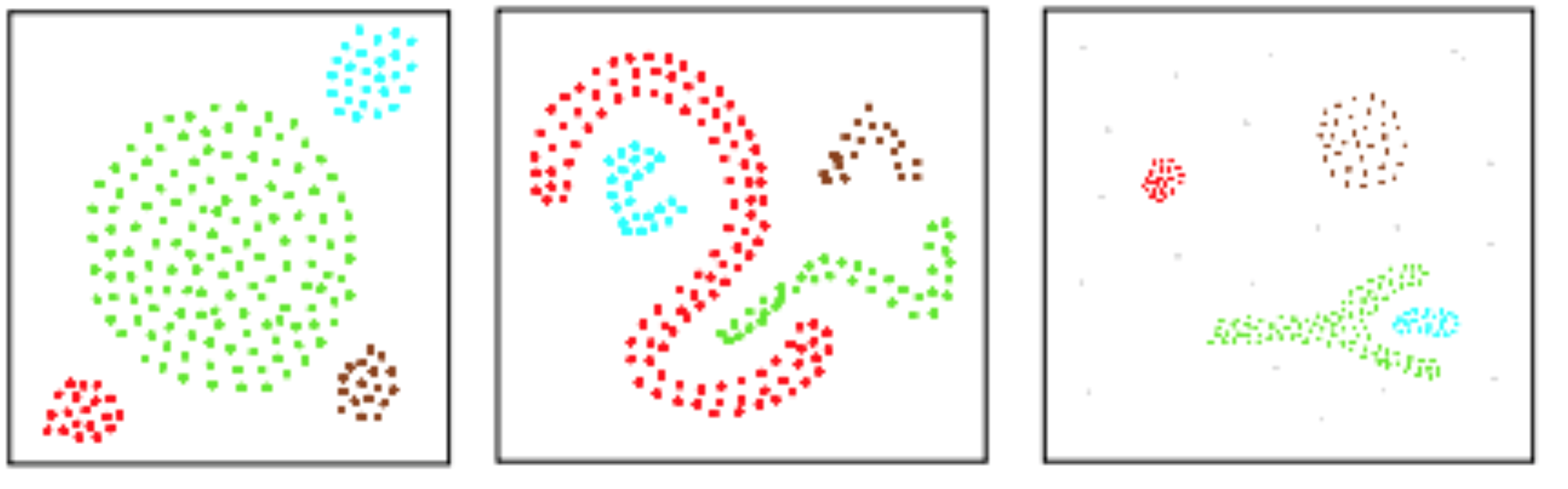 44
[Speaker Notes: Datenpunkte mit Clusterlabels bzw. Noise-Label]
ExpandCluster
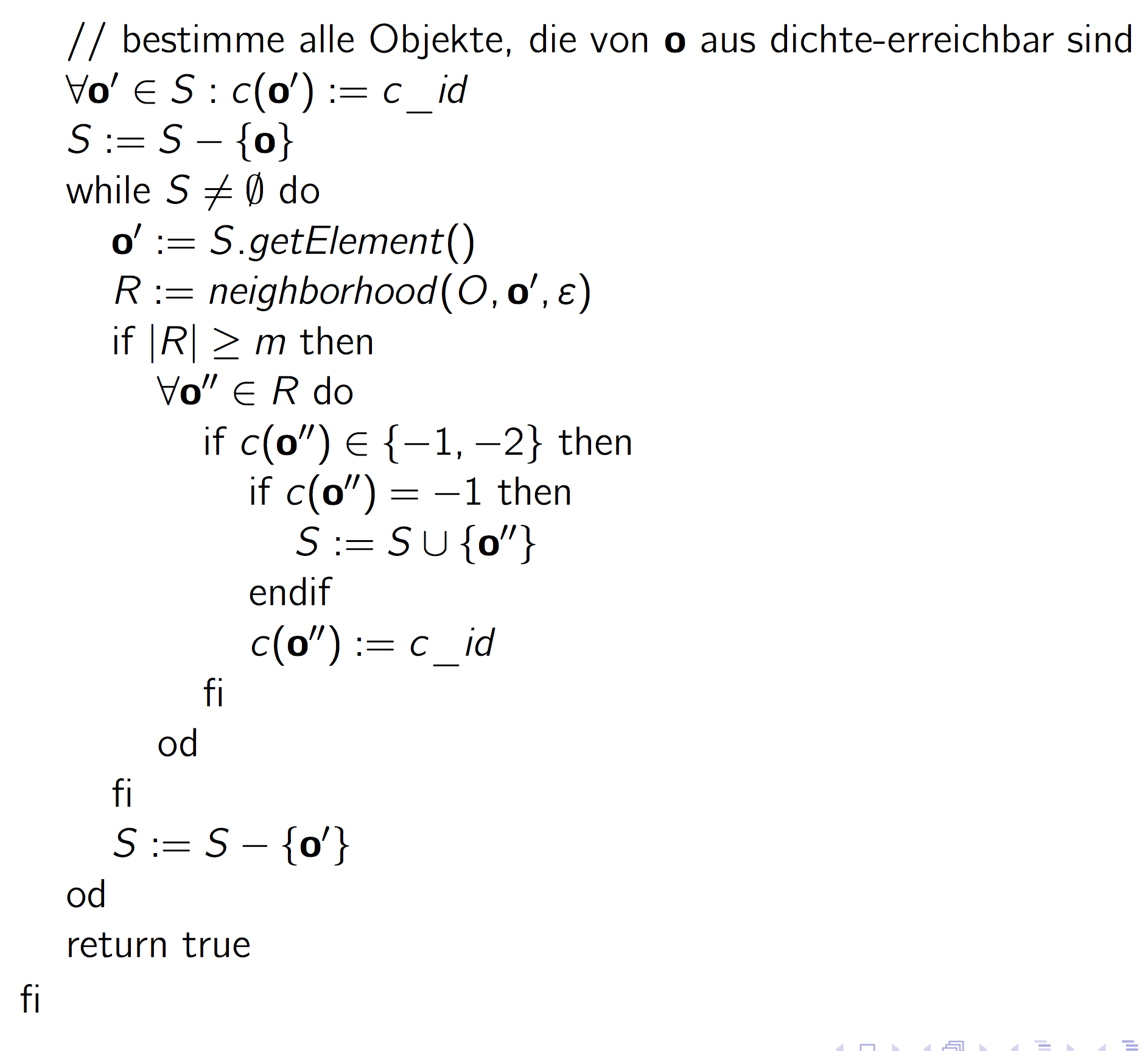 45
[Speaker Notes: While: alle dichte-erreichbare Punkte aller Kernobjekte müssen im Cluster sein]